Министерство образования и науки РФ

Федеральное государственное бюджетное образовательное учреждение 
высшего образования 
«Оренбургский государственный университет»
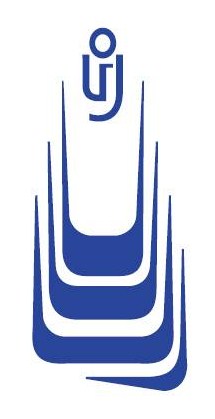 Результаты мониторинга конкурентоспособности на рынках Оренбургской области 
в контексте реализации национального проекта 
«Малое и среднее предпринимательство»
Директор Института менеджмента, 
д.э.н. доцент В.В. Боброва
2
Теоретические основы исследования мониторинга конкурентоспособности на рынках Оренбургской области
Теория региональных рынков 
(А.И. Татаркин, О.А. Романова, Х. Уайт, В. Пауэл и др.)
Теория отраслевых рынков 
(Ю.В. Тарануха, Й. Шумпетер, А. Маршал и др.)
Теория конкурентоспособности 
(Д. Рикардо, М. Портер, Л.Д. Рейман и др.)
Принципы и подходы проконкурентного регулирования
(Е.М. Рождественская, З.М. Казачкова и др.)
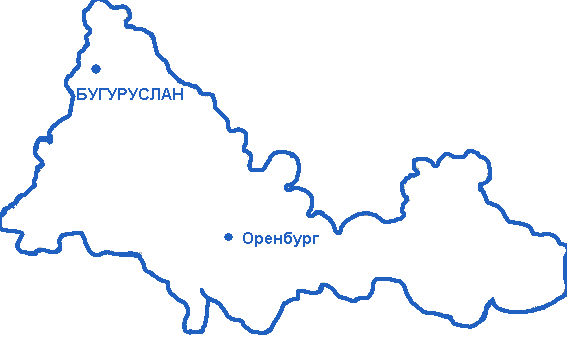 Характеристика динамики и структуры количества хозяйствующих субъектов, конкурирующих на рынках
Оценка удовлетворенности субъектов предпринимательской деятельности  конкурентной средой
Оценка удовлетворенности потребителей качеством товаров, работ, услуг и состоянием ценовой конкуренции
Оценка наличия и уровня преодолимости административных барьеров, препятствующих появлению новых конкурентов на рынках в разрезе муниципальных образований Оренбургской области
Характеристика экономических ограничений конкуренции на рынках товаров, работ  и услуг
Сравнительный анализ региональных рынков по значению интегрального показателя, характеризующего состояние конкуренции
3
Методическое обеспечение мониторинга конкурентной среды в Оренбургской области
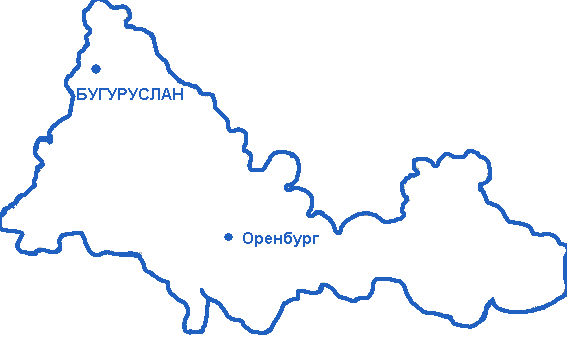 4
Апробация результатов исследования конкурентной среды в Оренбургской области
Апробация результатов мониторинга в экспертных сообществах региона
Апробация результатов мониторинга в научном сообществе РФ и других стран
Апробация результатов мониторинга в работе крупных региональных общественных мероприятий
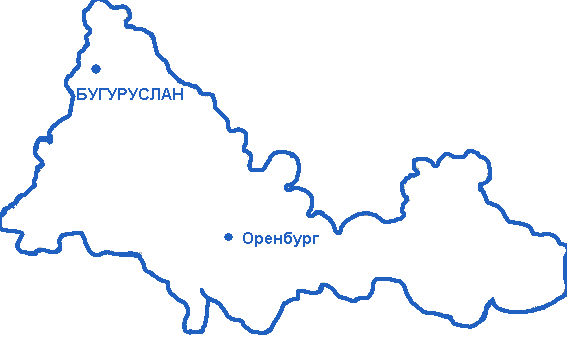 5
Цели национального проекта
Первая цель
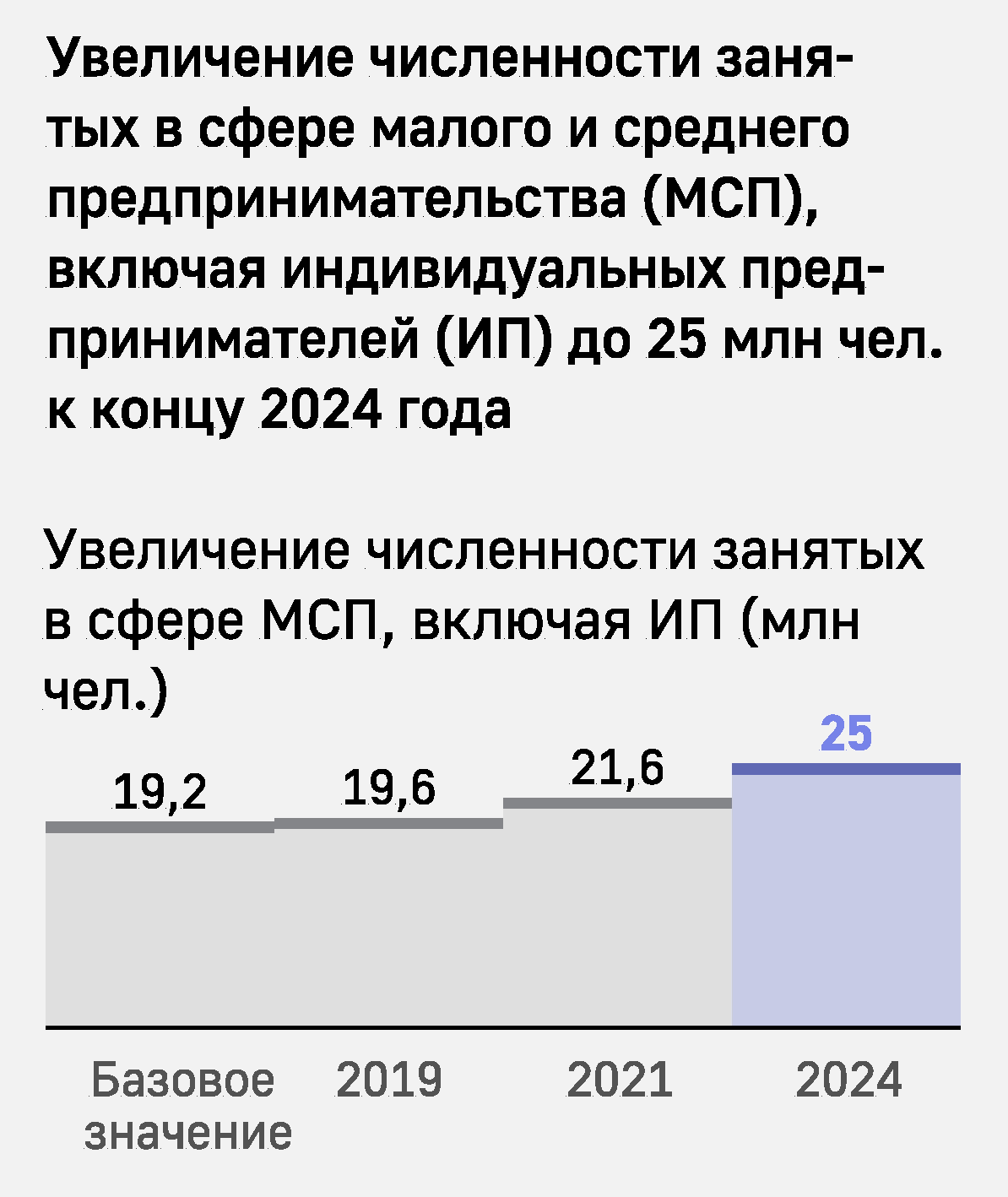 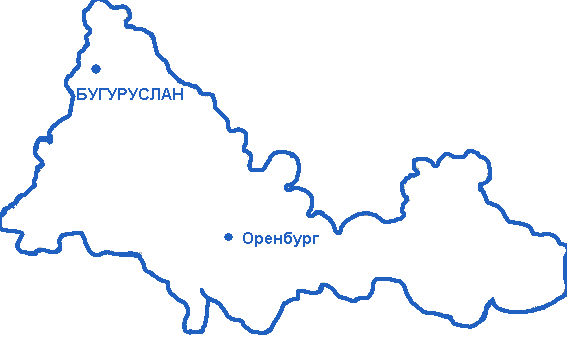 6
Какова численность сотрудников вашей организации в настоящее время?
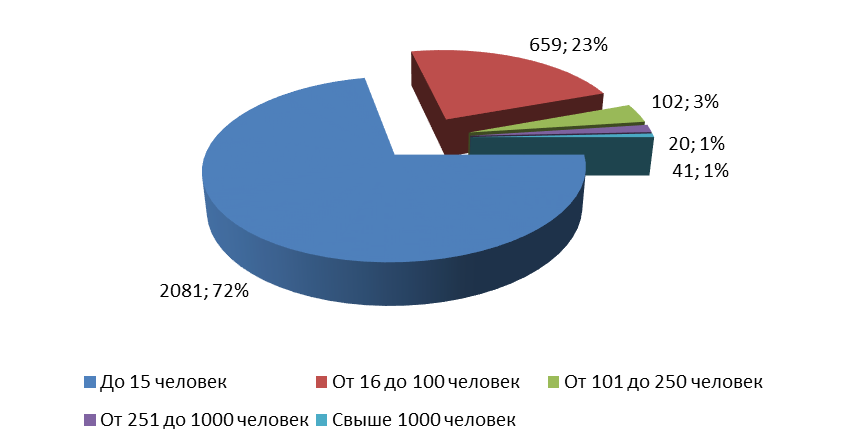 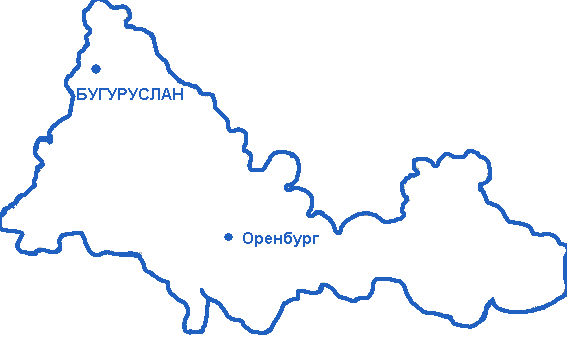 7
Цели национального проекта
Вторая цель
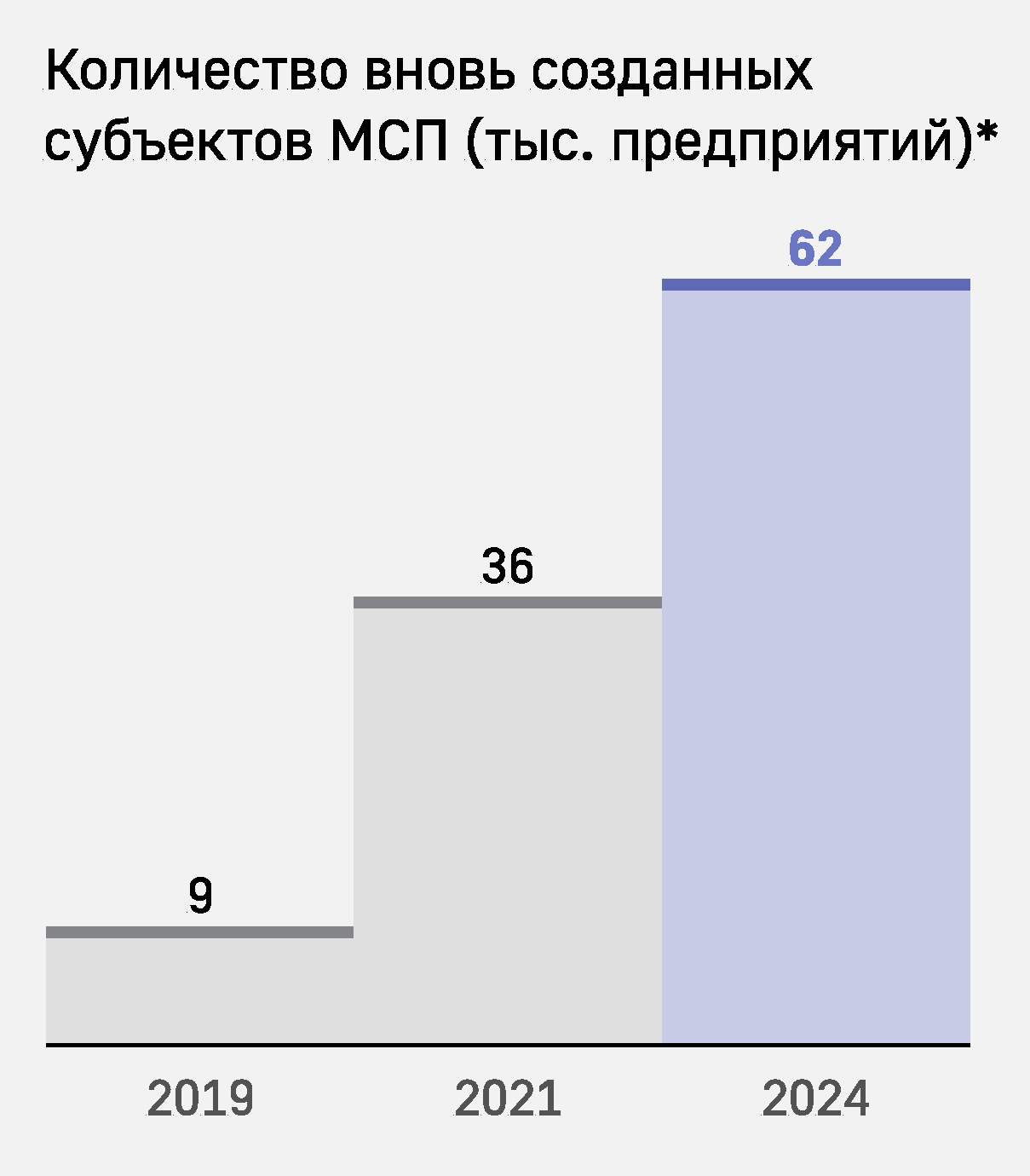 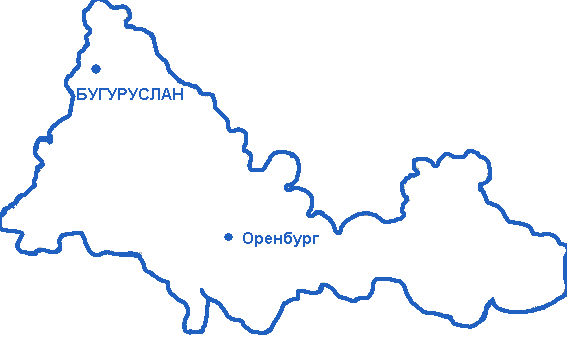 8
КАК ИЗМЕНИЛОСЬ ЧИСЛО КОНКУРЕНТОВ БИЗНЕСА, КОТОРЫЙ ВЫ ПРЕДСТАВЛЯЕТЕ, НА ОСНОВНОМ РЫНКЕ ТОВАРОВ И УСЛУГ ЗА ПОСЛЕДНИЕ 3 ГОДА?
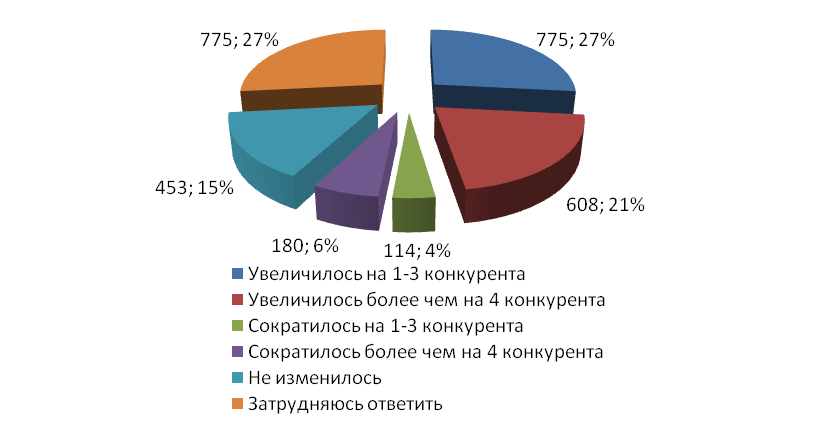 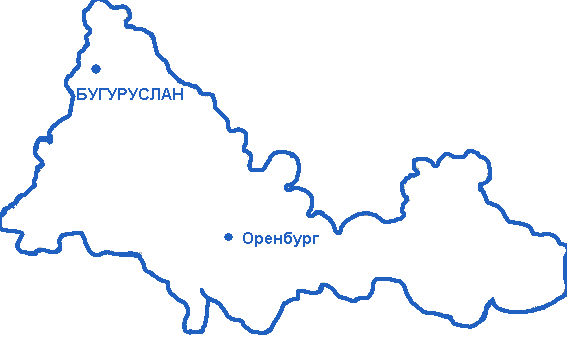 9
ПО ВАШЕМУ МНЕНИЮ, КАКИЕ ИЗ ПЕРЕЧИСЛЕННЫХ АДМИНИСТРАТИВНЫХ БАРЬЕРОВ ЯВЛЯЮТСЯ НАИБОЛЕЕ СУЩЕСТВЕННЫМИ ДЛЯ ВЕДЕНИЯ ТЕКУЩЕЙ ДЕЯТЕЛЬНОСТИ ИЛИ ОТКРЫТИЯ НОВОГО БИЗНЕСА НА РЫНКЕ, ОСНОВНОМ ДЛЯ БИЗНЕСА, КОТОРЫЙ ВЫ ПРЕДСТАВЛЯЕТЕ?
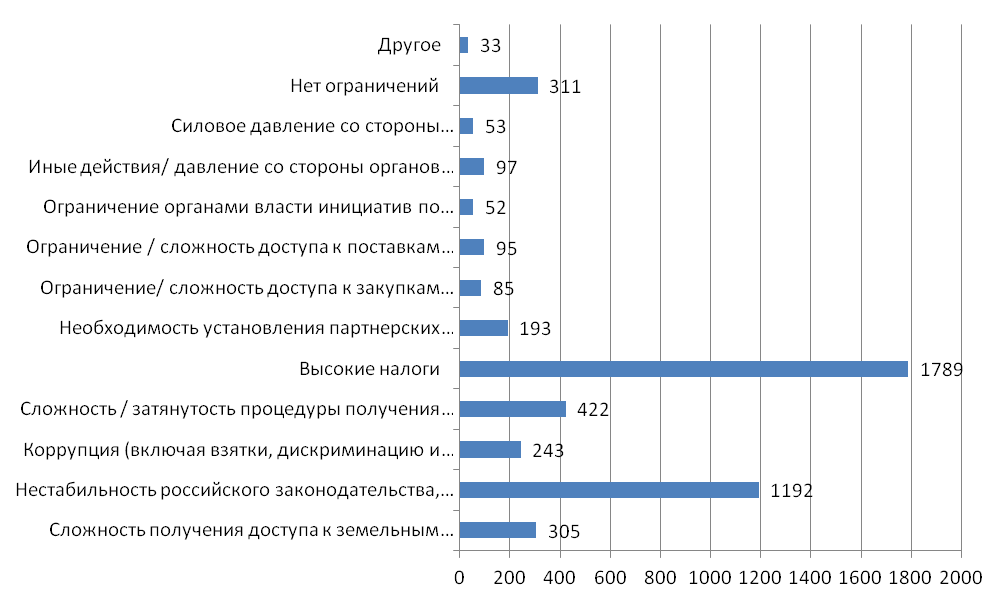 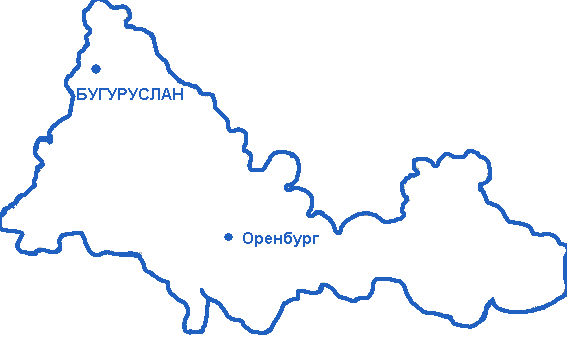 10
ПО ВАШЕЙ ОЦЕНКЕ, НАСКОЛЬКО ПРЕОДОЛИМЫ АДМИНИСТРАТИВНЫЕ БАРЬЕРЫ ДЛЯ ВЕДЕНИЯ ТЕКУЩЕЙ ДЕЯТЕЛЬНОСТИ И ОТКРЫТИЯ НОВОГО БИЗНЕСА НА РЫНКЕ, ОСНОВНОМ ДЛЯ БИЗНЕСА, КОТОРЫЙ ВЫ ПРЕДСТАВЛЯЕТЕ?
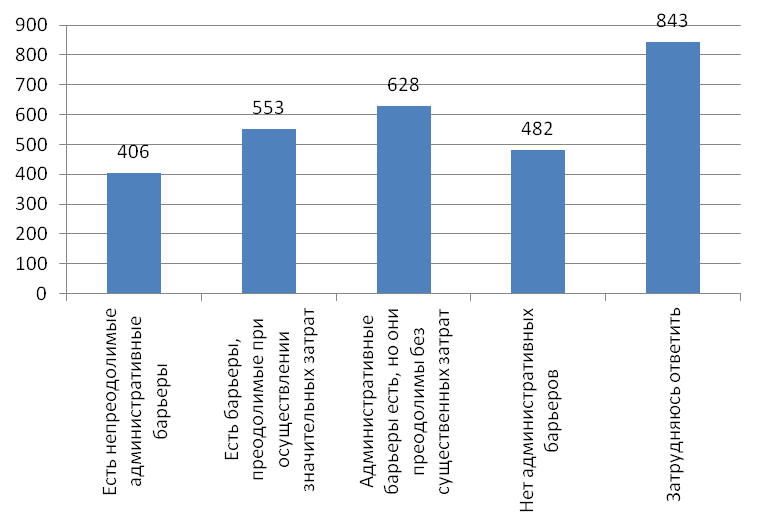 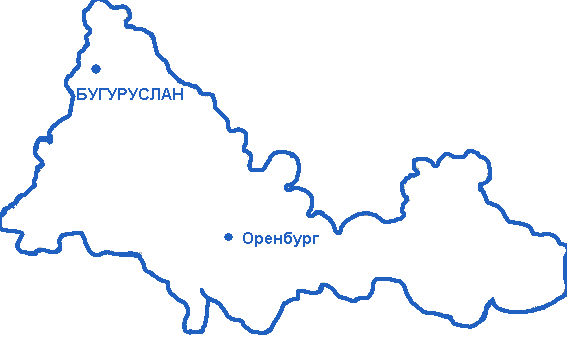 11
КАК БЫ ВЫ ОХАРАКТЕРИЗОВАЛИ ДЕЯТЕЛЬНОСТИ ОРГАНОВ ВЛАСТИ НА ОСНОВНОМ ДЛЯ БИЗНЕСА, КОТОРЫЙ ВЫ ПРЕДСТАВЛЯЕТЕ, РЫНКЕ?
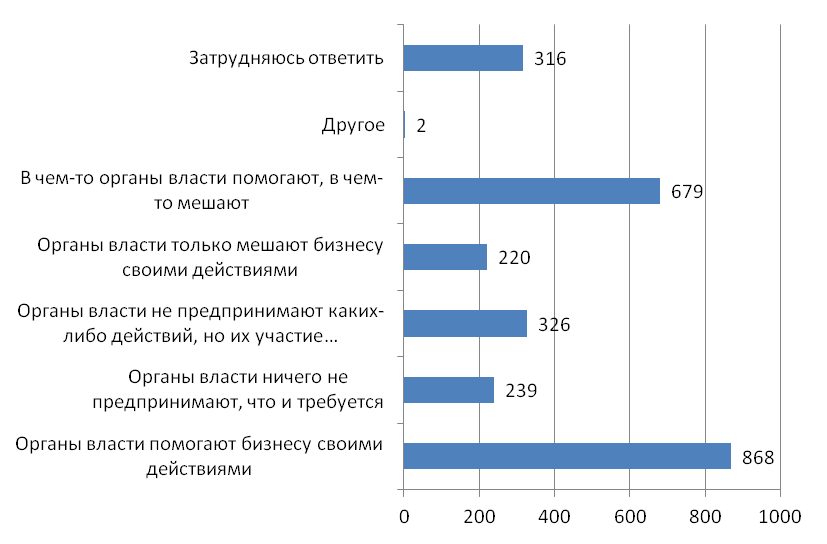 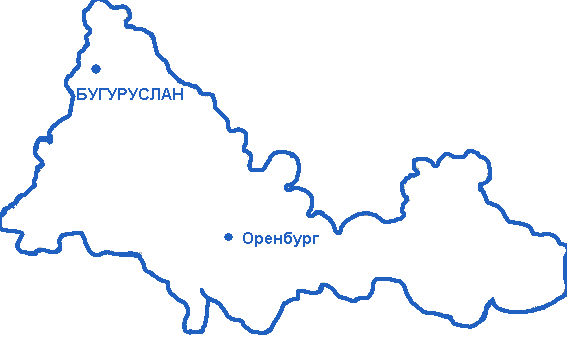 12
ПО ВАШЕЙ ОЦЕНКЕ, КАК ИЗМЕНИЛСЯ УРОВЕНЬ АДМИНИСТРАТИВНЫХ БАРЬЕРОВ НА РЫНКЕ, ОСНОВНОМ ДЛЯ БИЗНЕСА, КОТОРЫЙ ВЫ ПРЕДСТАВЛЯЕТЕ, В ТЕЧЕНИЕ ПОСЛЕДНИХ 3 ЛЕТ?
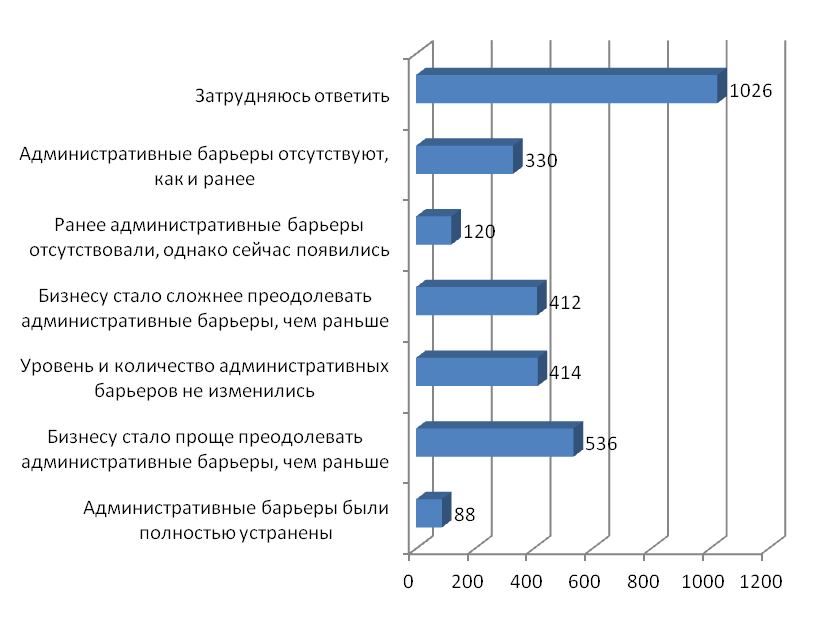 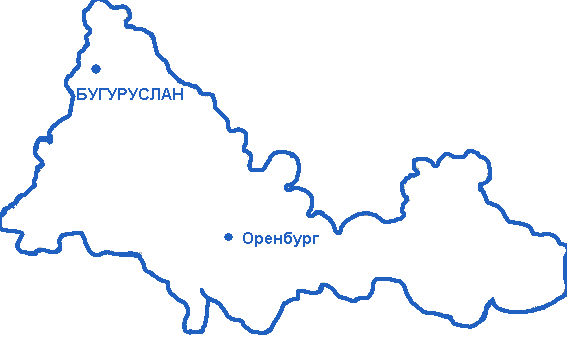 13
Цели национального проекта
Третья цель
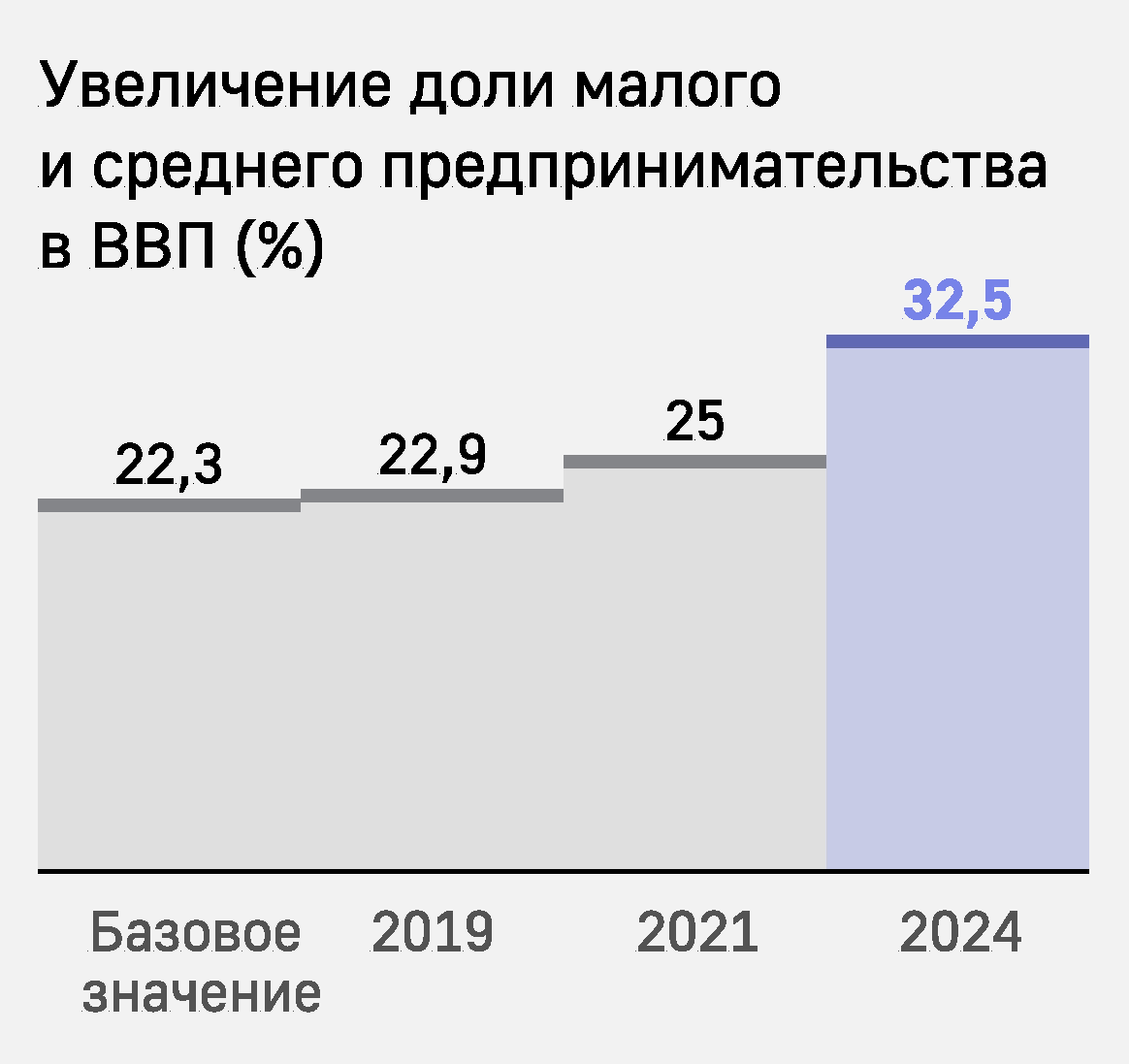 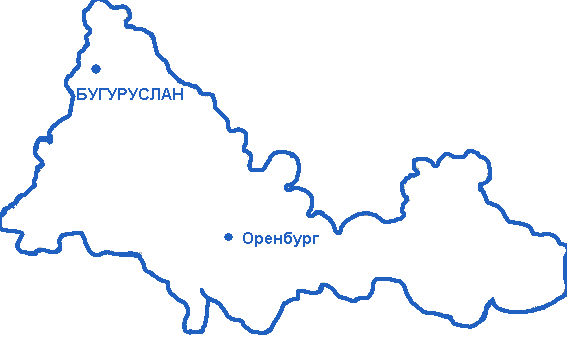 14
ОЦЕНИТЕ ХАРАКТЕРИСТИКИ УСЛУГ СУБЪЕКТОВ ЕСТЕСТВЕННЫХ МОНОПОЛИЙ В ОРЕНБУРГСКОЙ ОБЛАСТИ ПО КРИТЕРИю, сроки получения доступа
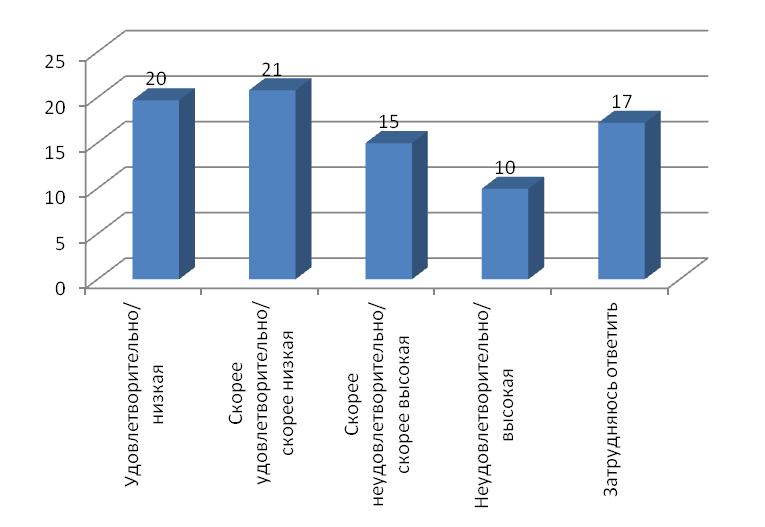 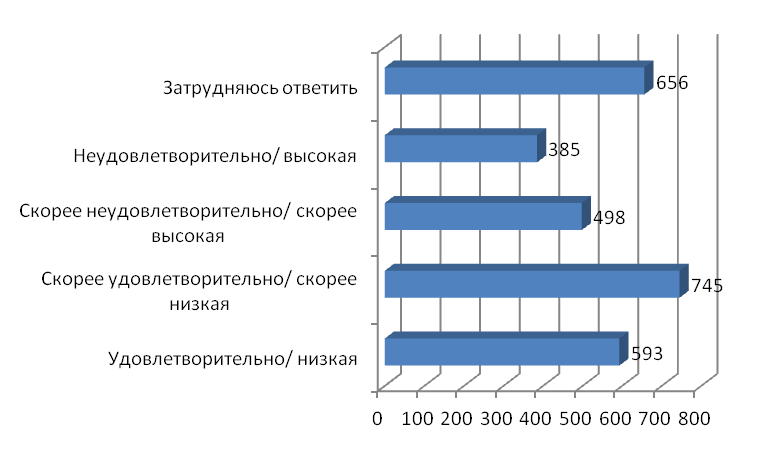 Водоснабжение, водоотведение
Газоснабжение
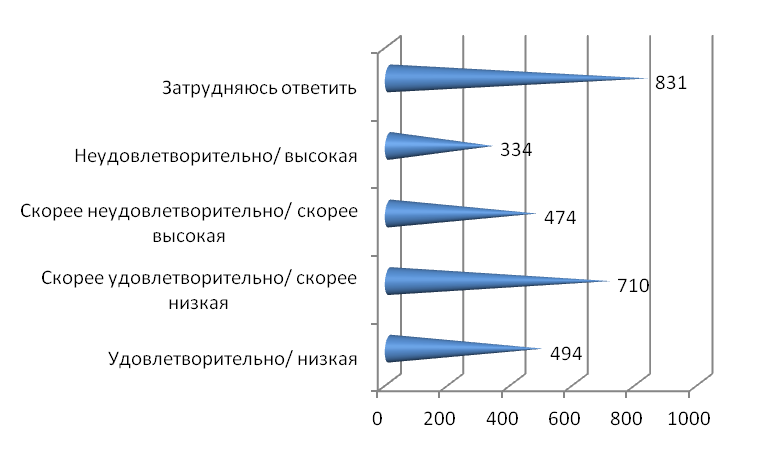 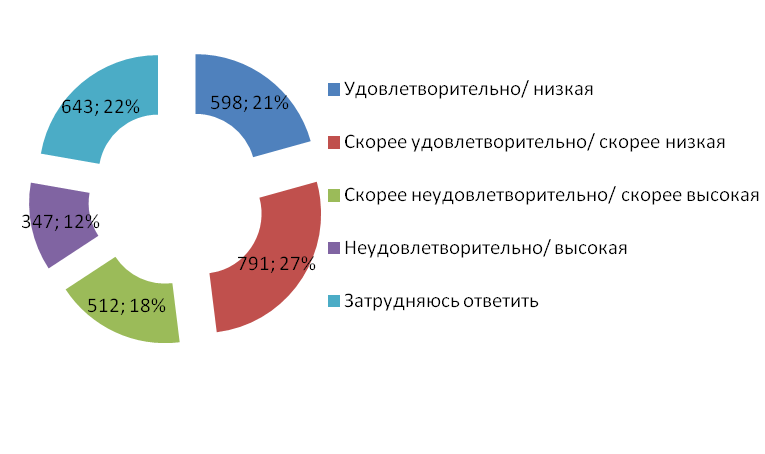 Электроснабжение
Теплоснабжение
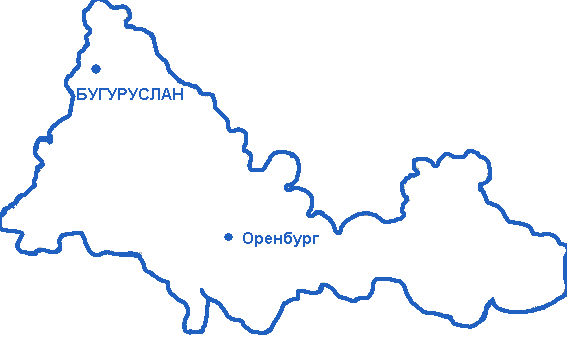 15
ОЦЕНИТЕ ХАРАКТЕРИСТИКИ УСЛУГ СУБЪЕКТОВ ЕСТЕСТВЕННЫХ МОНОПОЛИЙ В ОРЕНБУРГСКОЙ ОБЛАСТИ ПО КРИТЕРИю, сложность (количество) процедур подключения
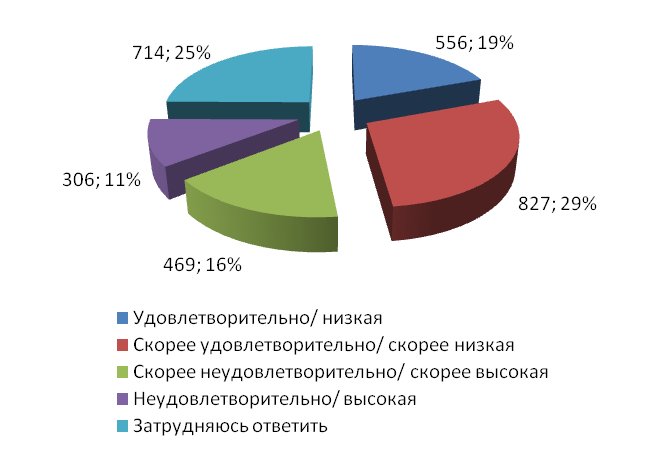 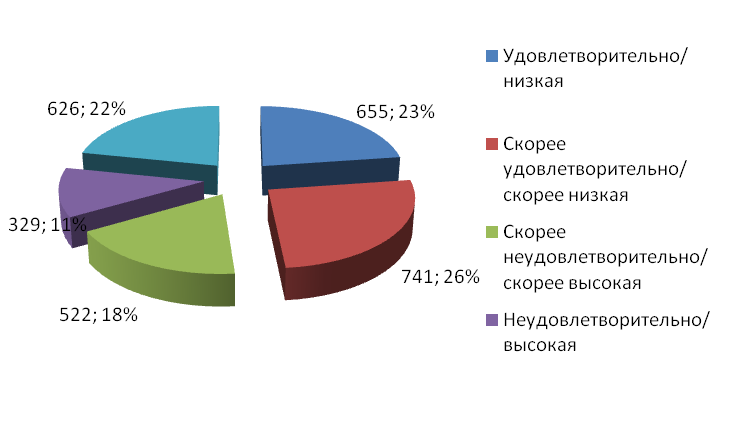 Водоснабжение, водоотведение
Газоснабжение
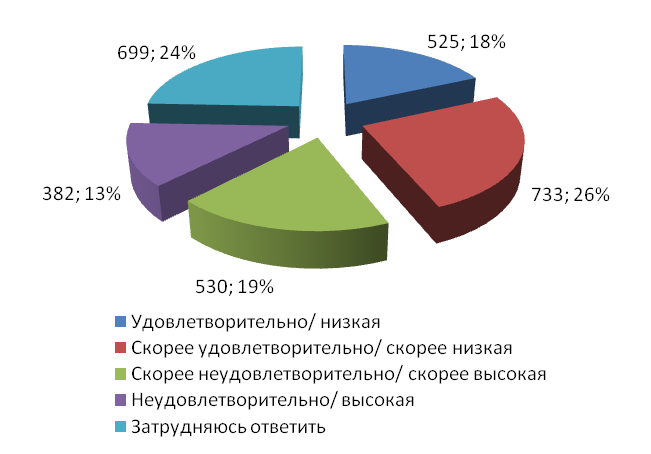 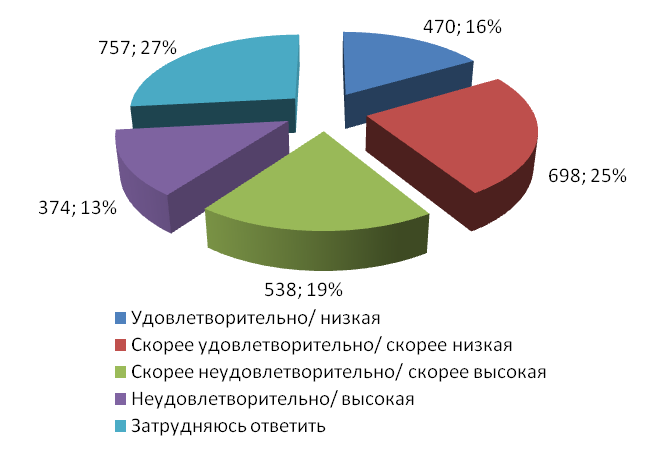 Электроснабжение
Теплоснабжение
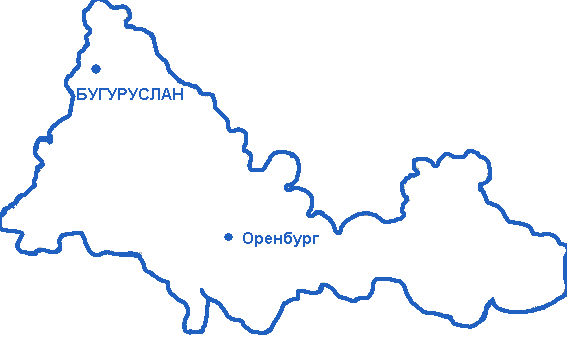 16
ОЦЕНИТЕ ХАРАКТЕРИСТИКИ УСЛУГ СУБЪЕКТОВ ЕСТЕСТВЕННЫХ МОНОПОЛИЙ В ОРЕНБУРГСКОЙ ОБЛАСТИ ПО КРИТЕРИю, стоимость подключения
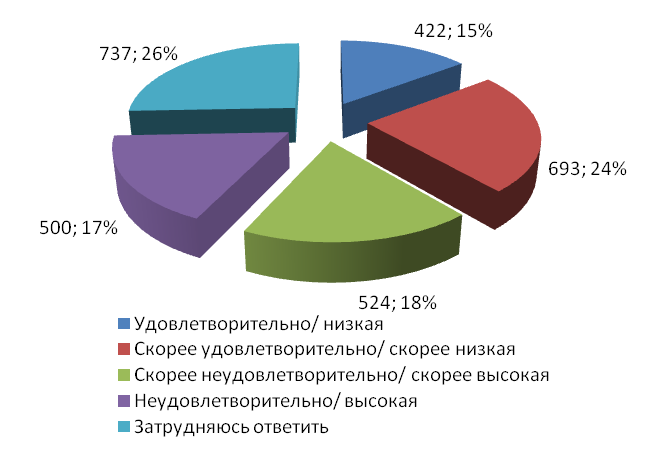 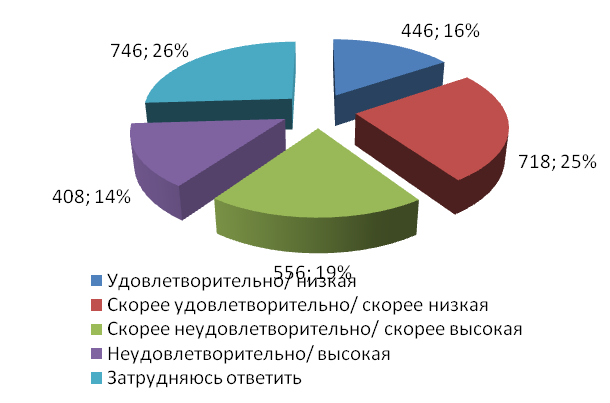 Водоснабжение, водоотведение
Газоснабжение
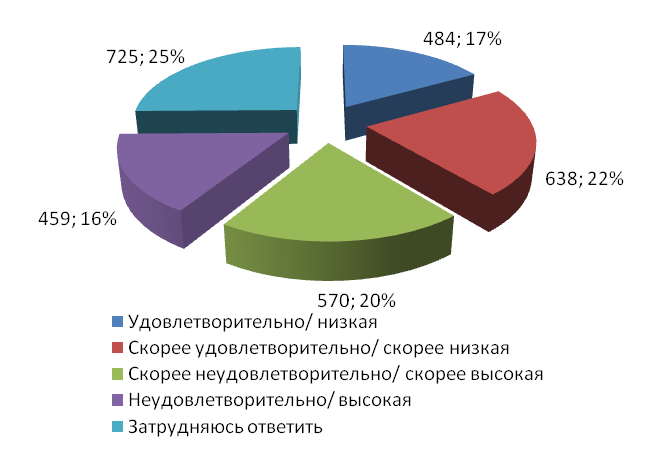 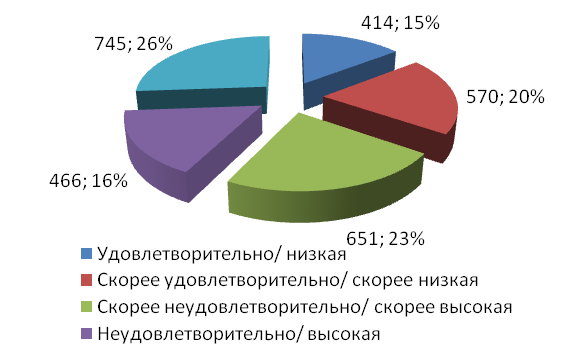 Электроснабжение
Теплоснабжение
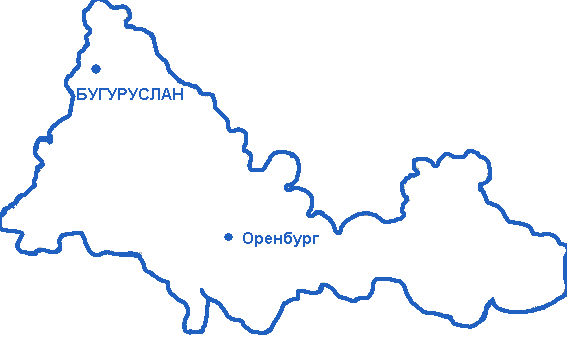 17
Цели национального проекта
Четвертая цель
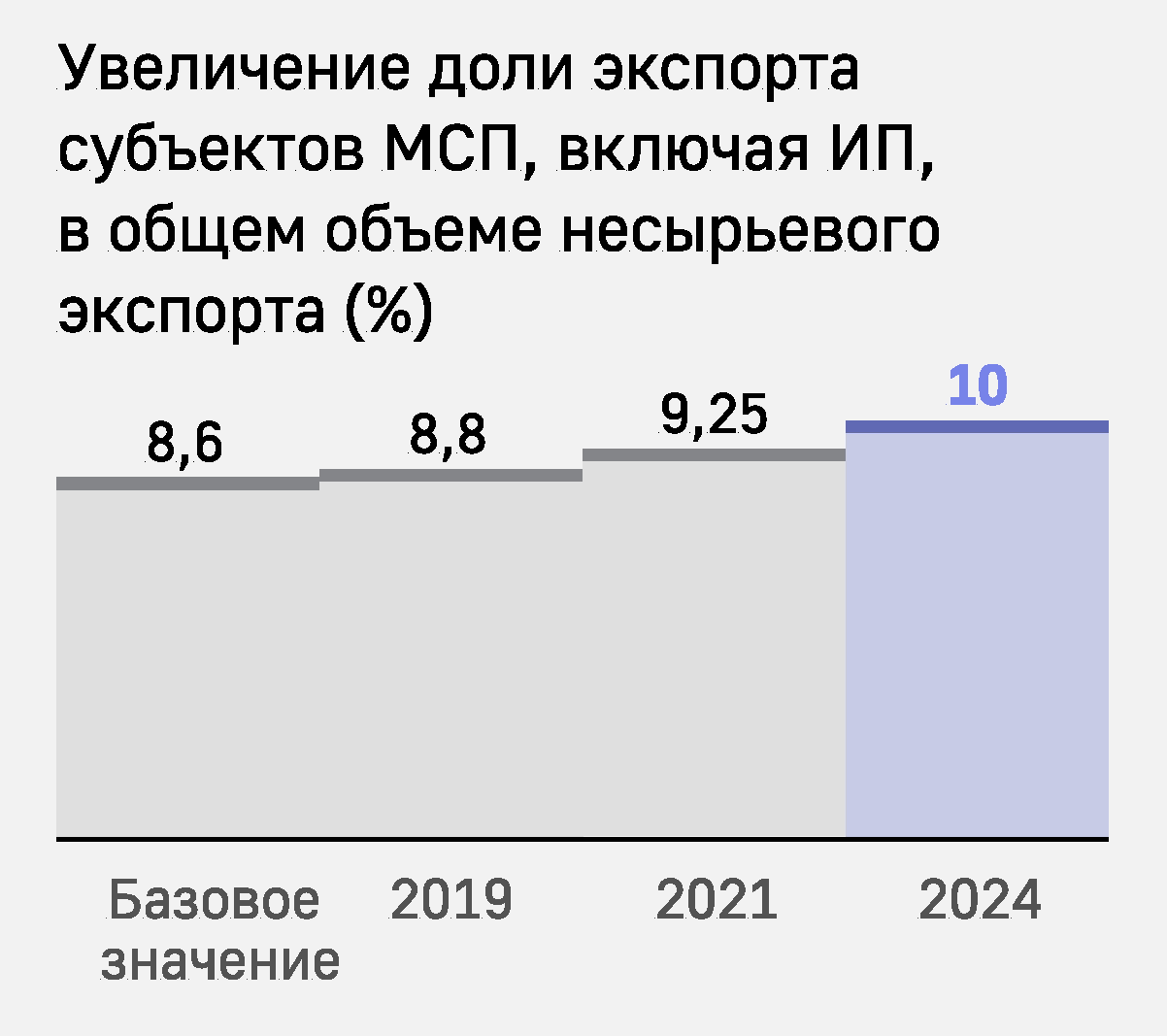 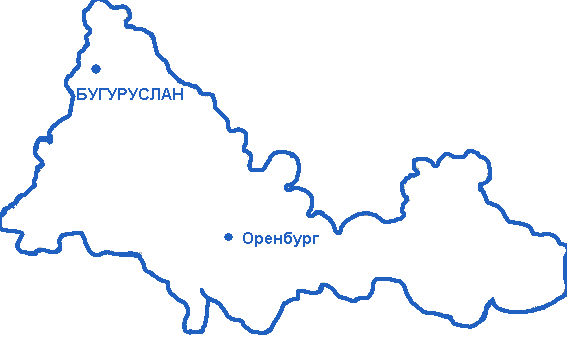 18
КАКОЙ ГЕОГРАФИЧЕСКИЙ РЫНОК (РЫНКИ) ЯВЛЯЕТСЯ ОСНОВНЫМ ДЛЯ БИЗНЕСА, КОТОРЫЙ ВЫ ПРЕДСТАВЛЯЕТЕ?
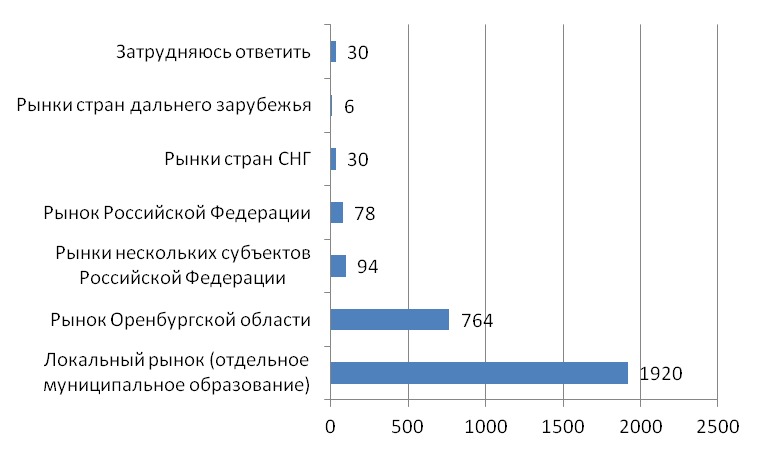 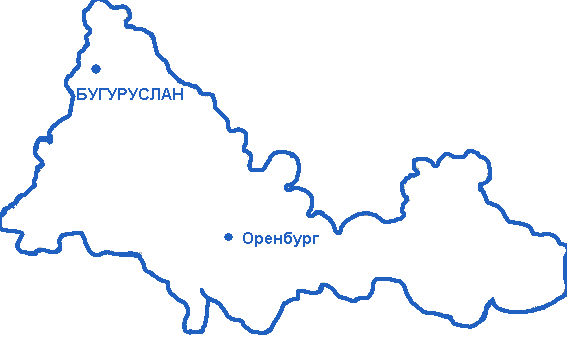 19
Выберите утверждение, наиболее точно характеризующее условия ведения бизнеса, который вы представляете
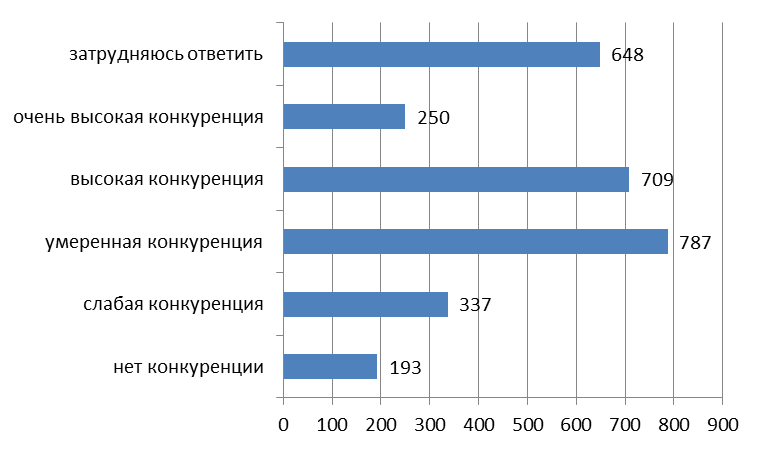 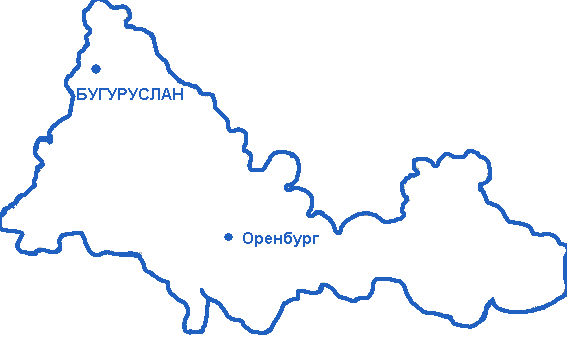 20
Результаты опроса потребителей относительно того, на каких рынках Оренбургской области цены выше по сравнению с другими регионами
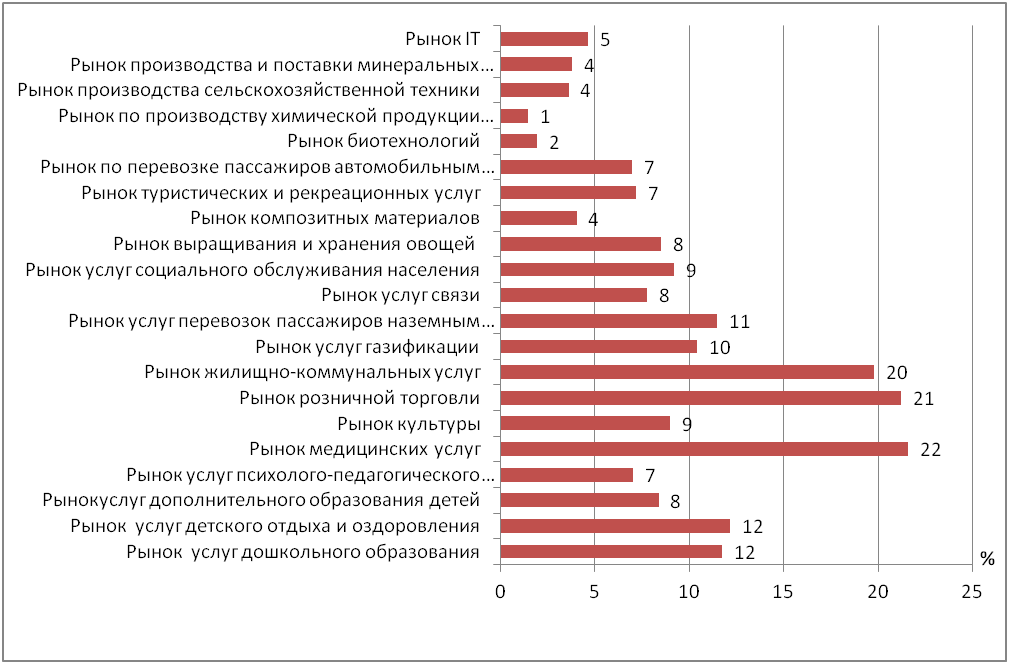 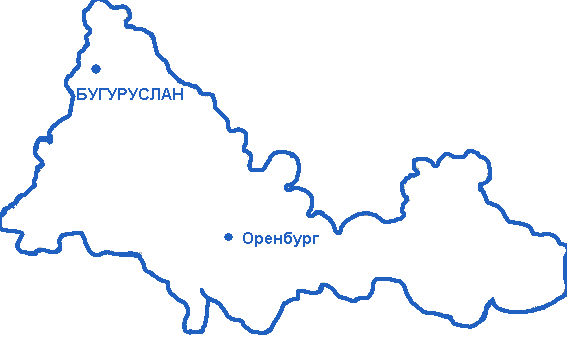 21
Цели национального проекта
Пятая цель
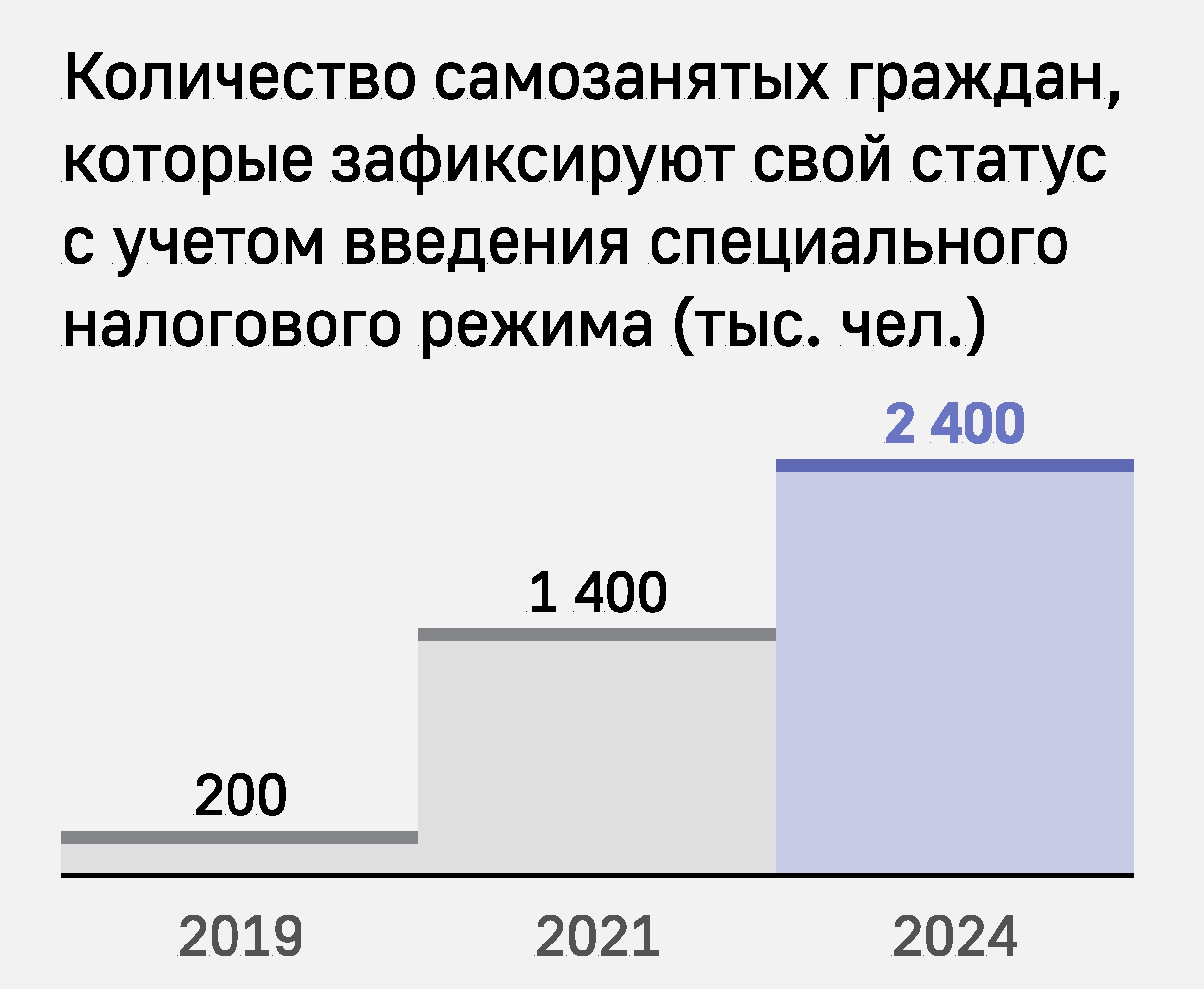 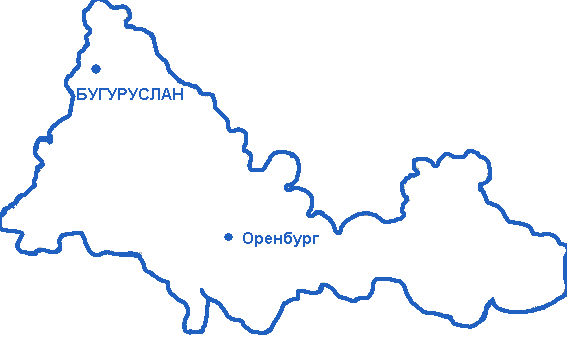 22
Оцените примерное количество конкурентов бизнеса, который вы представляете, предлагающих аналогичную продукцию (товар, работу, услугу) или ее заменители, на основном для него рынке?
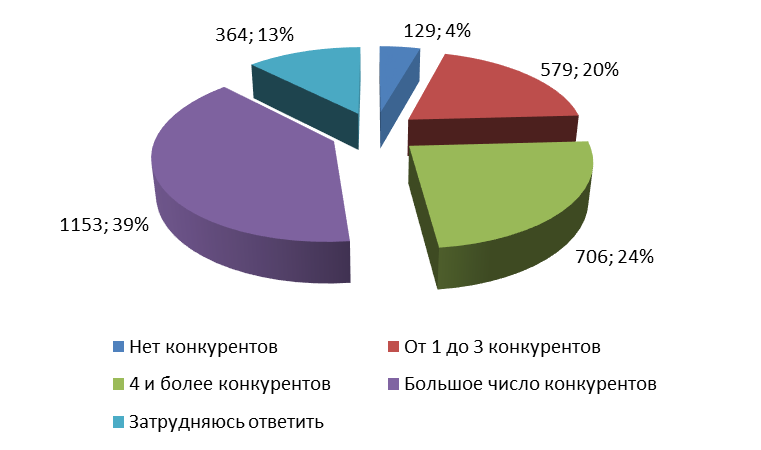 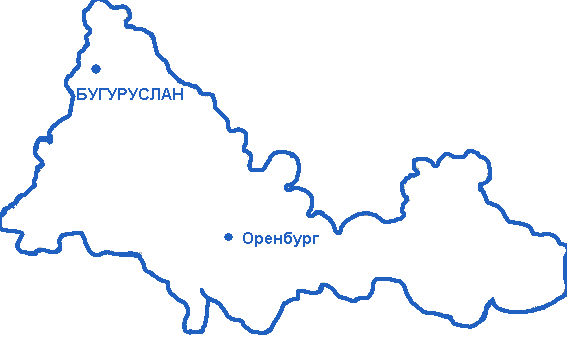 23
КАКОВА ПРИМЕРНАЯ ВЕЛИЧИНА ГОДОВОГО ОБОРОТА БИЗНЕСА, КОТОРЫЙ ВЫ ПРЕДСТАВЛЯЕТЕ?
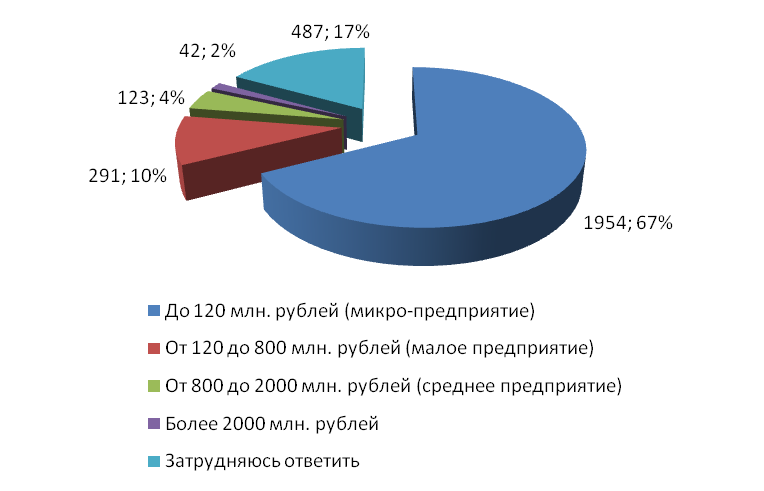 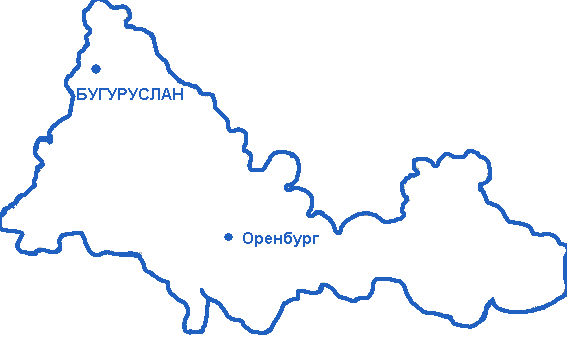 24
К КАКОЙ СФЕРЕ ЭКОНОМИЧЕСКОЙ ДЕЯТЕЛЬНОСТИ ОТНОСИТСЯ ДЕЯТЕЛЬНОСТЬ БИЗНЕСА, КОТОРЫЙ ВЫ ПРЕДСТАВЛЯЕТЕ?
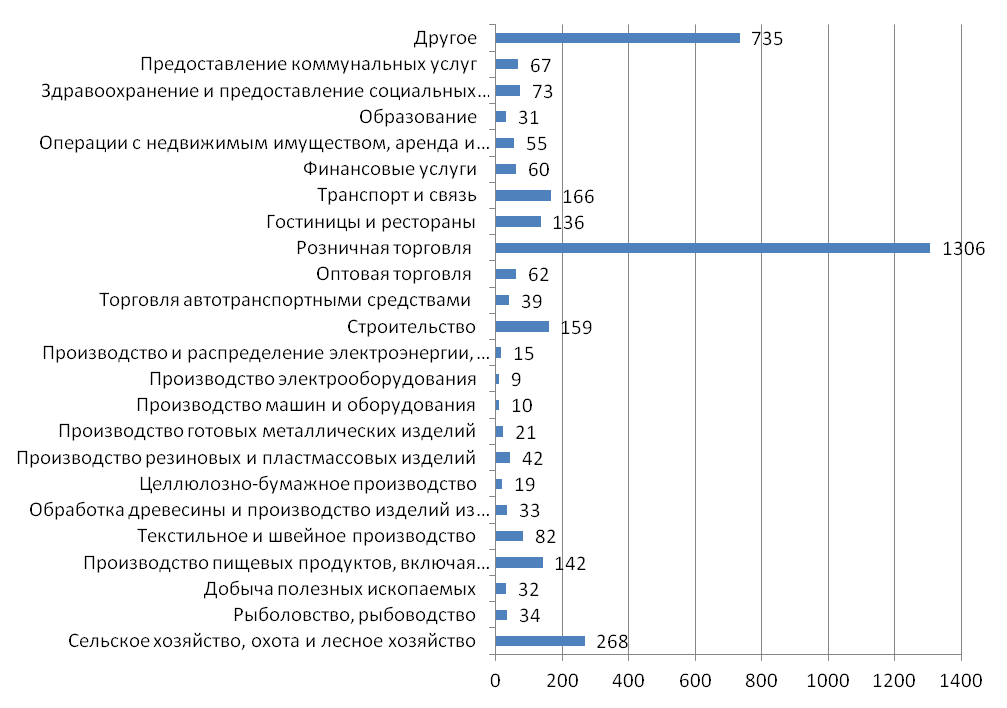 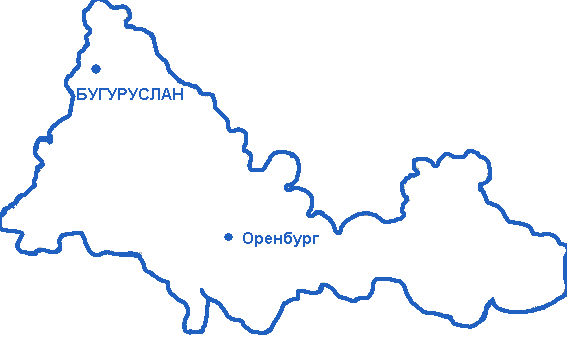 25
ОСНОВНОЙ ПРОДУКЦИЕЙ (ТОВАРОМ, РАБОТОЙ, УСЛУГОЙ) БИЗНЕСА, КОТОРЫЙ ВЫ ПРЕДСТАВЛЯЕТЕ, ЯВЛЯЕТСЯ
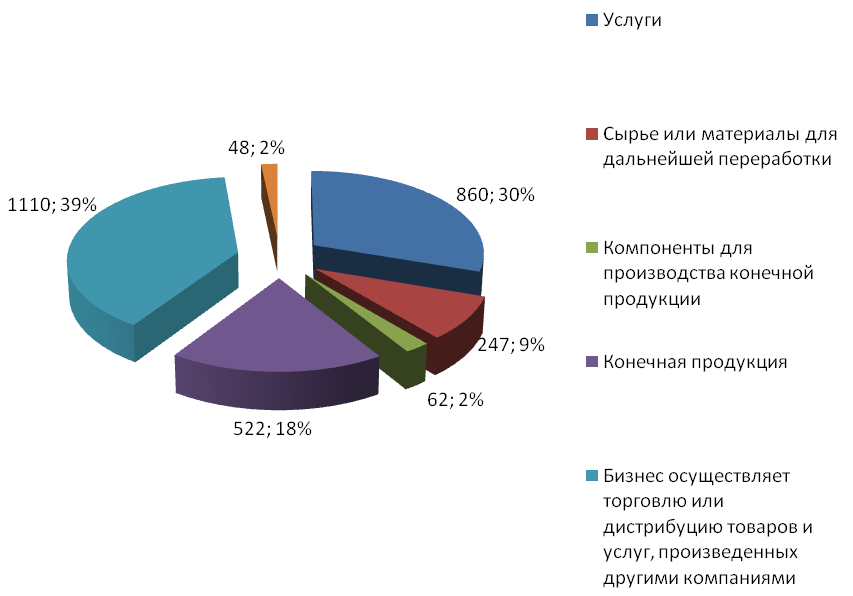 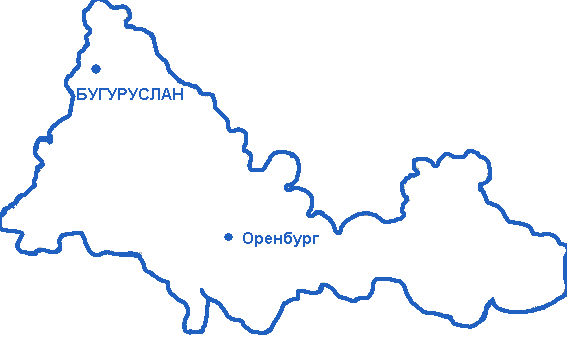 26
Цели национального проекта
Пятая цель
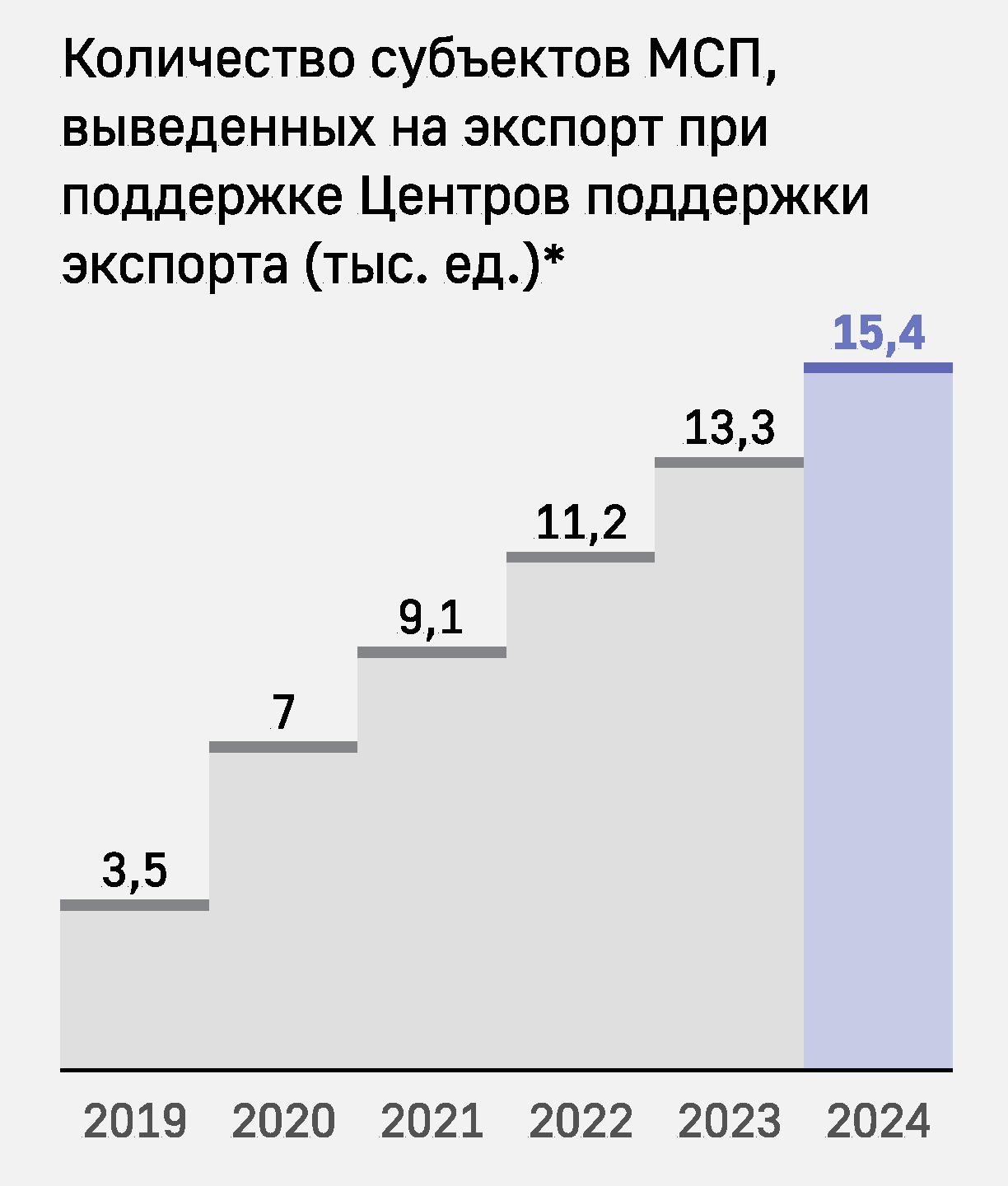 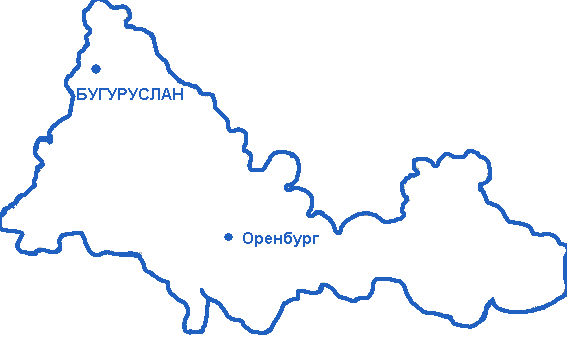 27
ОЦЕНИТЕ КАЧЕСТВО ОФИЦИАЛЬНОЙ ИНФОРМАЦИИ О СОСТОЯНИИ КОНКУРЕНТНОЙ СРЕДЫ НА РЫНКАХ ТОВАРОВ И УСЛУГ ОРЕНБУРГСКОЙ ОБЛАСТИ (КОЛИЧЕСТВО УЧАСТНИКОВ, ДАННЫЕ О ПЕРСПЕКТИВАХ РАЗВИТИЯ КОНКРЕТНЫХ РЫНКОВ, БАРЬЕРЫ ВХОДА НА РЫНКИ И Т.Д.) И ДЕЯТЕЛЬНОСТИ ПО СОДЕЙСТВИЮ РАЗВИТИЮ КОНКУРЕНЦИИ, РАЗМЕЩАЕМОЙ В ОТКРЫТОМ ДОСТУПЕ
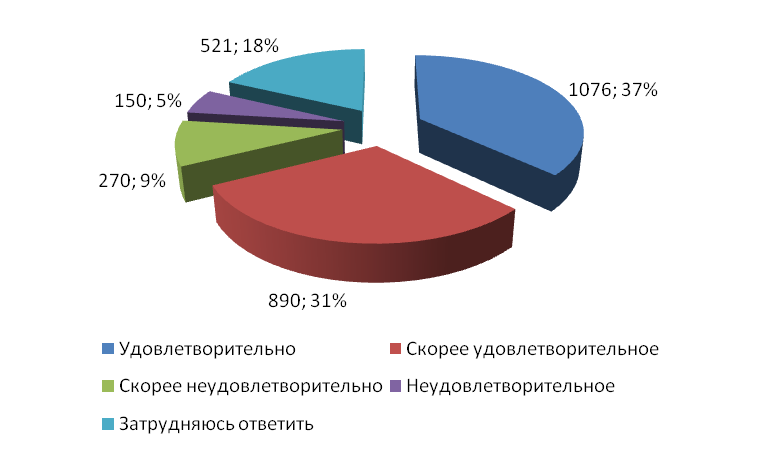 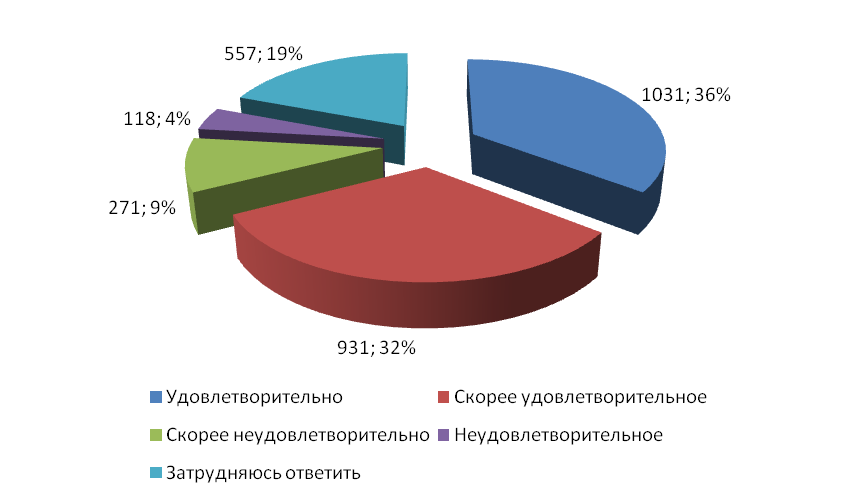 Уровень доступности
Уровень понятности
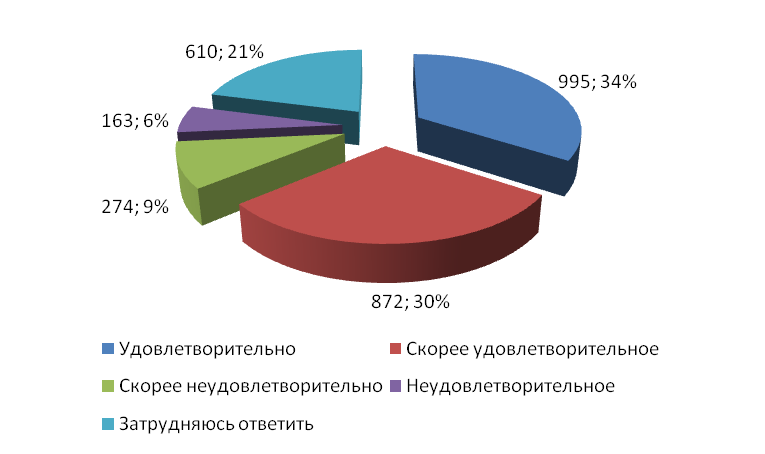 Удобство получения
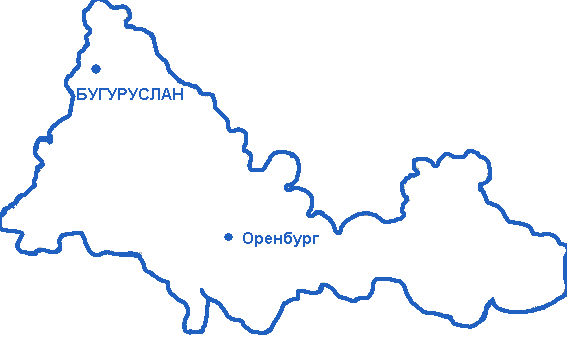 28
Сравнительный анализ информационных ресурсов Оренбургской области по объему представленной информации о проконкурентном регулировании приоритетных и социально значимых рынков для субъектов предпринимательской деятельности и потребителей товаров, работ и услуг в Оренбургской области
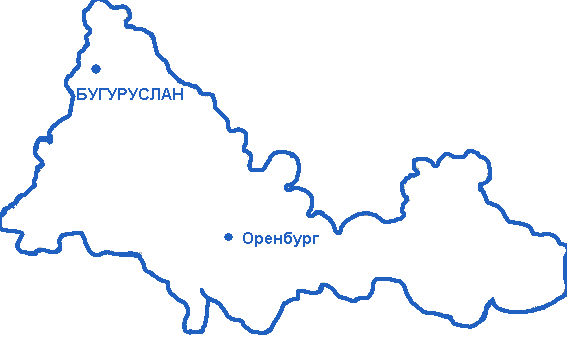 Министерство образования и науки РФ

Федеральное государственное бюджетное образовательное учреждение 
высшего образования 
«Оренбургский государственный университет»
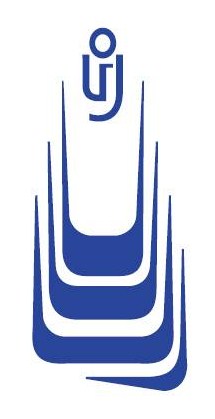 Результаты мониторинга конкурентоспособности на рынках Оренбургской области 
в контексте реализации национального проекта 
«Малое и среднее предпринимательство»
СПАСИБО ЗА ВНИМАНИЕ !!!